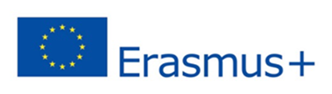 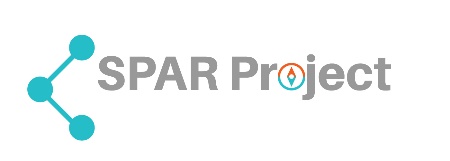 Curricula - Culture volunteersingin sparsely populated areas
Topic 2: Knowledge of how culture can help to revive remote areas
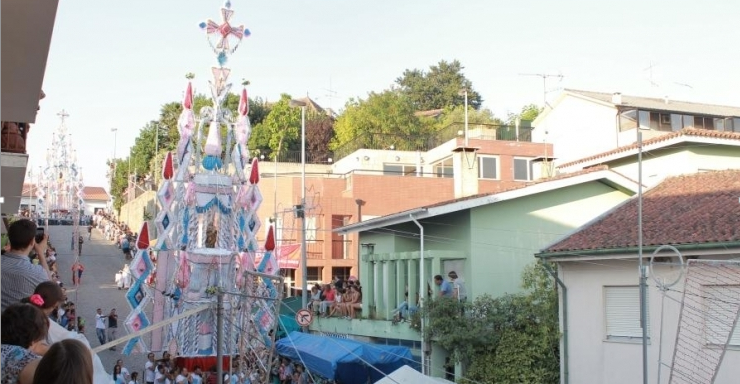 Topic 2: Knowledge of how culture can help to revive remote areas
Module Overview

This module introduces learners to the topic of knowledge of how culture can help to revive remote areas.

The module is broken down as follows:
Introduction;
Definitions: rural, arts & culture;
Rural communities – sustainable communities;
Culture and arts in a territory: Between traditions and innovations;
Key issues discussed in Europe;
Initiatives, methods, and policy directions used in Europe for revitalizing arts and culture in rural communities;
Good practice projects in rural regions.
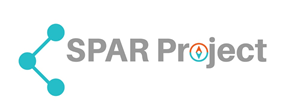 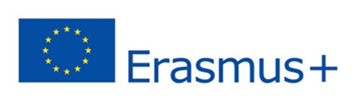 Topic 2: Knowledge of how culture can help to revive remote areas
Learning Outcomes:

By the end of this module, learners will be able to:

Understand the impact of arts and culture at individual and community level;
Recognize the role of the arts and culture in revitalization of sparsely populated areas;
Know how culture and arts improve the economy of remote areas;
Understand how arts and culture can promote civic engagement, community cohesion and social equity in remote areas.
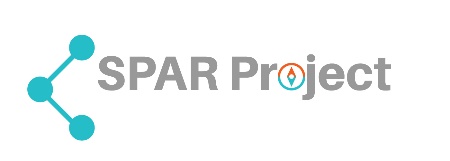 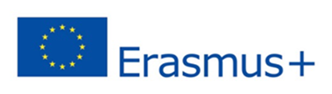 Introduction			(1)
Rural and remote communities are facing a time of transition. They are re-envisioning and repositioning themselves through diversifying their economic base, enhancing quality of life, and reinventing themselves for new functions and roles. Issues of retaining and engaging youth, attracting new residents and businesses, and maintaining community vitality and identity overarch these efforts.

Arts and culture are increasingly viewed not only as amenities to improve the quality of life, but as a foundation upon which the future of these rural and remote communities rests. The arts and creative activities can profoundly affect the ability of a town not only to survive over time, but to thrive.
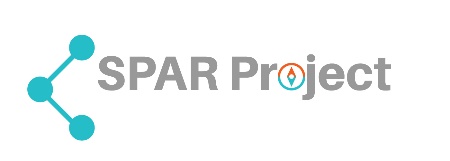 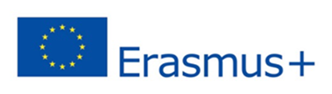 Introduction			(2)
Culture and art are an integral part of local development. They are an essential component in the quality of life – the more choices people have to participate in cultural and artistic events, the more satisfied and happy they could feel. From an economic perspective, the development of the cultural sector in a rural area also contributes to creating more jobs, increasing revenues through selling goods and services, and enhancing cultural tourism activities.
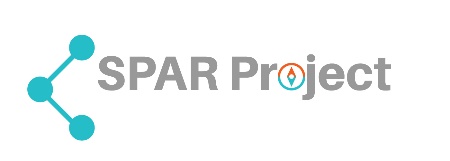 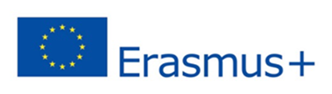 Definitions			(3)
Defining rural: 

Definitions of rural vary, based on a variety of characteristics from population size, population density, distance, access to services, etc. In general, small rural communities are conceived as having populations of less than 10,000 and somewhat separate from larger centres. 

Defining arts and culture:

Arts and culture are activities in all disciplines and spanning amateur, semi-professional, and professional aspects. This encompassed both indigenously created activity and touring and other external influences on local activity. Creative businesses and entrepreneurial creators were also considered, mainly in the context of economic diversification, but also in reference to attracting new residents to rural communities.
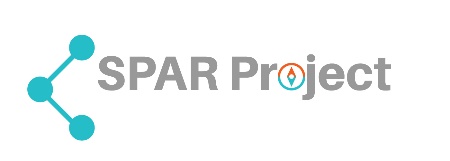 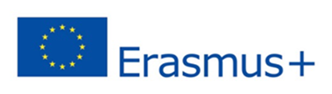 Rural communities – sustainable communities		(4)
Under Agenda 2000, the European Commission has made a priority of implementing a sustainable rural development policy. 

It recognizes the need to include culture and creativity in the sustainable economic and social plans and strategies for the development of rural areas.

Artistic work related to building sustainable communities in rural areas is an important aspect of culture-led regeneration programs.
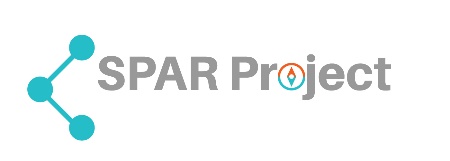 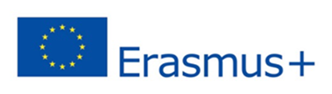 Culture and arts in a territory: Between traditions and innovations		(5)
Artistic communities and cultural organizations located in a particular territory in Europe today face a dilemma between preserving the traditions of the region (classical forms of art, folk and crafts, customs, etc.) or developing contemporary art forms and stressing innovative characteristics in the arts processes.
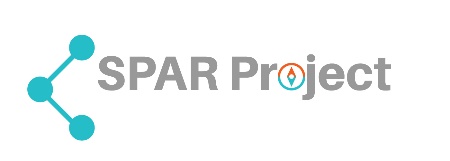 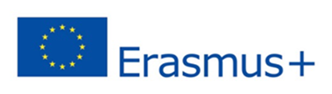 Key issues discussed in Europe		(6)
Several important issues are discussed in Europe on the theme of how arts and creativity could revitalize rural communities:

• Policies for regionalization and rural development considering culture and arts;
• Artistic practices and social integration of immigrants in rural areas;
• Connecting isolated communities through arts and culture;
• Cultural heritage, contemporary art, and collective memory;
• Foundations’ new funding initiatives for artistic projects in rural areas;
• Artistic practices and social development of youth;
• Preservation of culture and access to culture of Roma and other minorities living in rural areas.
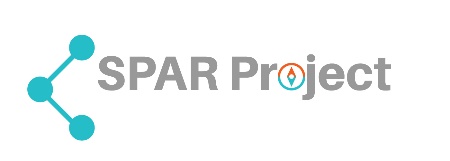 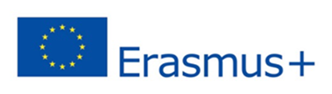 Key issues discussed in Europe		(7)
Policies for regionalization and rural development considering culture and arts
It is widely accepted in theory that any local development is based on four main dimensions: economy (wealth); social inclusion (equity); environment (bio‐eco system); and content that culture brings to individuals and society: creativity, diversity, shared memories, etc.

Artistic practices and social integration of immigrants in rural areas
Economic and social exclusion of immigrant communities is often dealt with through cultural and social policies on a regional level aiming at strengthening the distinctive cultural identities of different communities by enabling them to have their own cultural voice. In practice, this policy often is directed into the creation of cultural centres in those communities.
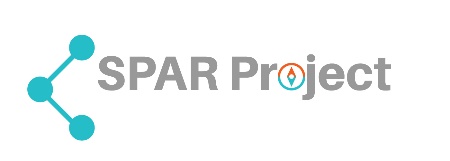 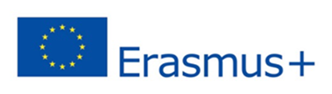 Key issues discussed in Europe		(8)
Connecting isolated communities through arts and culture
Arts and culture are not only increasingly becoming a source of economic growth, but are also powerful tools for social integration as they can help develop a shared sense of identity and belonging. 

Cultural heritage, contemporary art, and collective memory
Education and interaction between contemporary artists and communities is an important element to improve public acceptance of the practice of contemporary artists in rural and isolated regions.
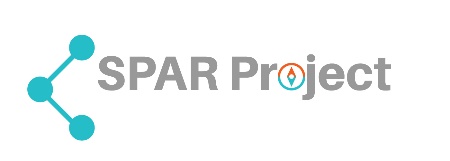 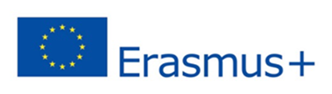 Key issues discussed in Europe		(9)
Foundations’ new funding initiatives for artistic projects in rural areas

There are several key foundations in Europe supporting arts and cultural projects in rural areas. Their programs are directed towards:
•Cross-border cooperation between isolated communities;
•Using art as a powerful engine for rural revitalization; and
•Engaging isolated audiences in artistic and cultural events.
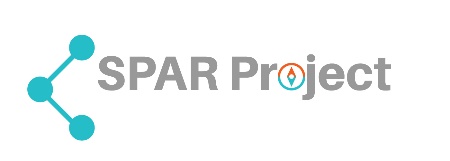 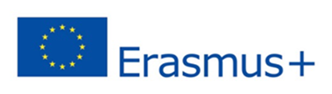 Key issues discussed in Europe		(10)
Artistic practices and social development of youth
Involvement in the arts, culture, entertainment, and media activities is an important motivating factor for young people to live in a certain place. 
The more cultural, economic, artistic, and social opportunities existing in a territory, the more chances for the young people to live and work in this area. 

Preservation of culture and access to culture of Roma and other minorities living in rural areas
From this perspective, the issue of the Romani community (communities) represents a good example focusing on human rights principles versus cultural traditions.
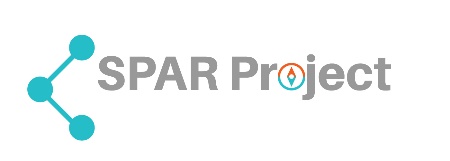 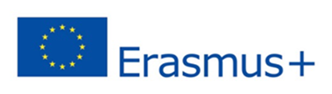 Initiatives, methods, and policy directions used in Europe for revitalizing arts and culture in rural communities (11)
Six key themes emerge within European initiatives for revitalizing arts and culture in rural communities:

• Capacity building for cultural organizations in rural areas;
• Revitalizing former cultural and community centres (the Chitalishta system);
• Development of rural cultural tourism;
• Privatization methods;
• The European Capital of Culture concept;
• Systematic and synergetic approaches towards revitalizing rural communities through arts and culture.
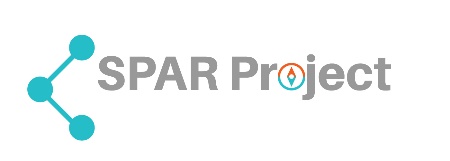 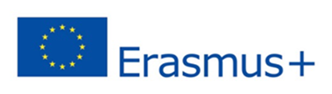 Initiatives, methods, and policy directions used in Europe for revitalizing arts and culture in rural communities (12)
Capacity building for cultural organizations in rural areas

Many international organizations provide capacity building support to less developed countries in Europe to help them to cope with turbulent environments or to adapt to a changed economic and political system. In other cases, national or regional governments use capacity building strategies in rural areas to empower the third (non-profit) sector.

The Capacity Development programme of the European Cultural Foundation helps transform local cultural communities.
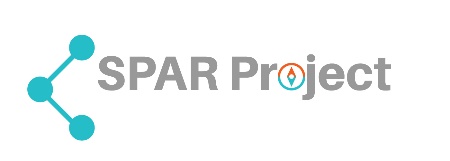 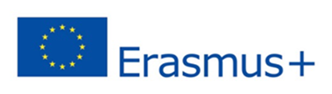 Initiatives, methods, and policy directions used in Europe for revitalizing arts and culture in rural communities (13)
Revitalizing former cultural and community centres (the Chitalishta system)
The existing network of Chitalishta consists of approximately 3,600 cultural and community centres through a territory of 110,000 sq. kilometres and a population of 7,500,000 inhabitants. 
They have an important role to play, and the new national and local policies of the countries where they exist are directed towards their revitalization and sustainability in the future.

Development of rural cultural tourism
This is a more substantial form of cultural tourism that provides more active ways to involve tourists in workshops, creative experiences, cultural holidays, craft work, family traditions, and other activities.
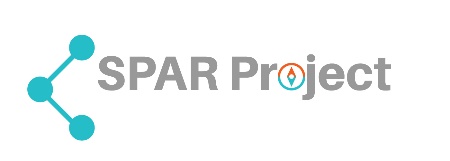 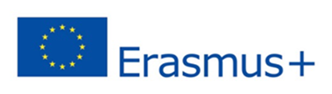 Initiatives, methods, and policy directions used in Europe for revitalizing arts and culture in rural communities (14)
Privatization methods
The aims could be different, such as providing greater autonomy and more flexible style of operations, increasing the involvement of private funding, and motivating an entrepreneurship thinking and action in the arts.

The European Capital of Culture concept
A number of European cities have used this opportunity to transform visibly – and, in some cases, completely! – their cultural infrastructure, to better involve artists and communities in cultural experiences, to boost the local economy, to attract tourists, and to improve the city’s visibility abroad.
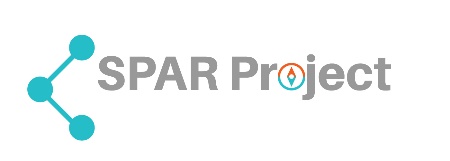 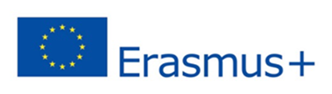 Initiatives, methods, and policy directions used in Europe for revitalizing arts and culture in rural communities (15)
Systematic and synergetic approaches towards revitalizing rural communities through arts and culture

Many European countries realize that revitalizing rural communities through culture is not a “one-man-show” and should be done in close cooperation with all players and stakeholders in a region 
local government, 
business, 
agricultural organizations, 
environmental organizations,
organizations dealing with social, educational, and health issues.
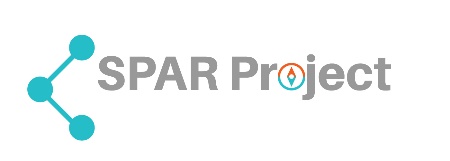 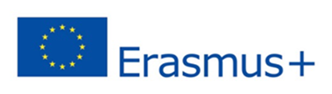 Initiatives, methods, and policy directions used in Europe for revitalizing arts and culture in rural communities (16)
Systematic and synergetic approaches towards revitalizing rural communities through arts and culture

Treating culture as part of the overall development of an area also increases employment opportunities – a strong motivation factor for people to live and create in peripheral areas. 

Effectively using existing infrastructure, revitalizing abandoned areas, and improving facilities for isolated communities to create more attractive and open spaces requires a long-term public–private partnership as well.
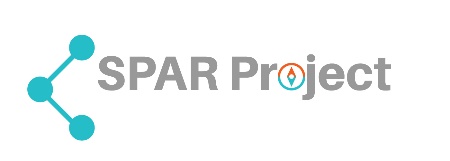 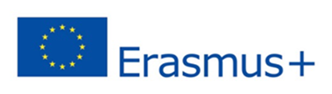 Initiatives, methods, and policy directions used in Europe for revitalizing arts and culture in rural communities (17)
Systematic and synergetic approaches towards revitalizing rural communities through arts and culture

Solutions to other important problems may be found only in well-elaborated partnership frameworks. For example:
The use of the new technologies in rural areas where access to internet is bad, or non-existent;
Solving language issues in areas where multicultural populations live;
Dealing with conflict prevention in urban areas located at the borders between countries;
Building civil society platforms in rural areas where people are less aware of the power of participation in policy decision-making.
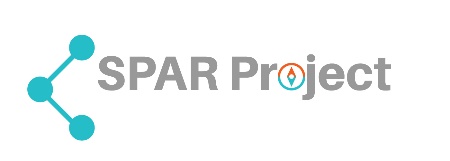 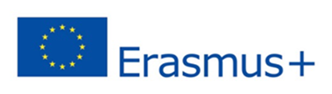 Good practice projects in rural regions (18)
Projects and case studies on the topic

The main activities and directions of development in these projects are:

Investment in local festivals;
Building up public spaces as meeting-point for discussions among artists, between artists and communities;
Artistic programs to bring together multicultural groups with different ethnic, religious and language background;
Cultural initiatives contributing to preservation of natural resources in a remote region;
Involvement of immigrants into local cultural and artistic activities;
Cultural exchanges between rural communities from different countries;
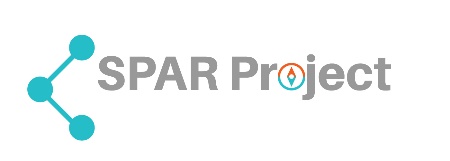 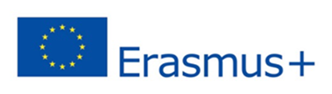 Good practice projects in rural regions (19)
Projects and case studies on the topic

Main activities and directions of development in these projects (continuation):

Improving cultural programming of existing cultural and community centres in remote regions and adapting it to diverse groups of the population;
Lobbying and advocacy measures;
Special educational and cultural programs for marginal groups of the population in an isolated region;
Promotion of sustainable cultural and heritage projects;
Artistic experiments and innovative programs for young people in rural areas;
Artistic residences.
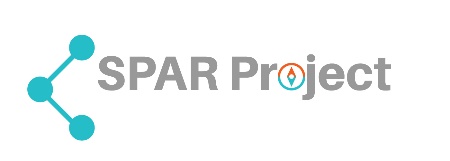 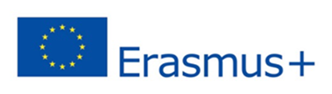 Thank you for taking the time to complete this module.
Artur Pinto
Técnico superior
Divisão de Ação Social, Juventude, Atividades Económicas e Turismo
Email: artur.pinto@cm-lousada.pt
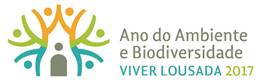 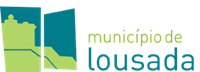 Pr. Dr. Francisco Sá Carneiro | 4620-695 Lousada
Tel: (+351) 255 820 500 | Fax: (+351) 255 820 550 | www.cm-louada.pt
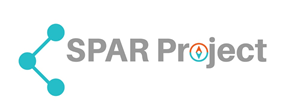 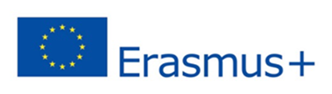 References
1 – Cultural heritage guide - Why cultural heritage matters
http://www.riotinto.com/documents/ReportsPublications/Rio_Tinto_Cultural_Heritage_Guide.pdf

2 - How the Arts Impact Communities
https://www.princeton.edu/~artspol/workpap/WP20%20-%20Guetzkow.pdf

3 - Developing and Revitalizing Rural Communities through Arts and Culture
http://www.google.pt/url?sa=t&rct=j&q=&esrc=s&source=web&cd=6&ved=0ahUKEwjV67fM-8fVAhXJORoKHfzACyYQFghOMAU&url=http%3A%2F%2Fsmallcities.tru.ca%2Findex.php%2Fcura%2Farticle%2Fdownload%2F39%2F75%2F0&usg=AFQjCNE_wfzfOGRG7sY6HuU2F3XEF8N1kw

4 - Creating Development, Developing Creativity: How and Why Art Can Transform Societies
https://unu.edu/publications/articles/creating-development-developing-creativity-how-and-why-art-can-transform-societies.html

5 - Developing and revitalizing rural communities through arts and criativity
http://www.culturaldevelopment.net.au/downloads/RuralCommunities_KimDunphy.pdf

6 - Developing and revitalizing rural communities through arts and culture
https://www.creativecity.ca/database/files/library/rural_arts_summ_overview.pdf

7 – Revitalizing rural communities through arts and culture
https://www.researchgate.net/publication/307631801_Developing_and_revitalizing_rural_communities_through_arts_and_culture
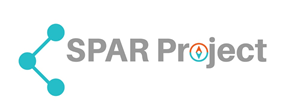 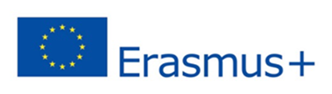